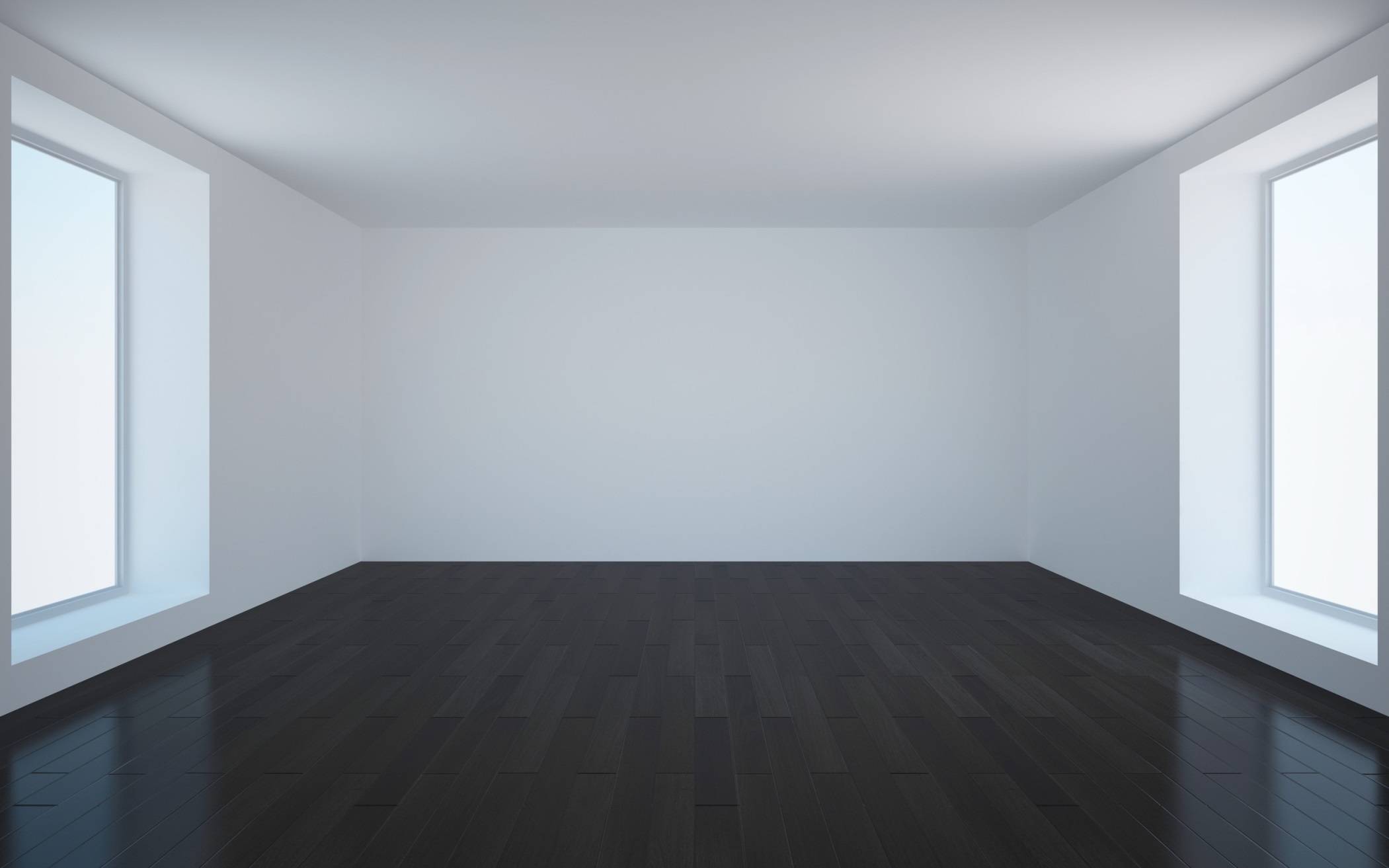 Параллельные 
плоскости
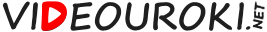 Аксиома 3. Если две плоскости имеют общую точку, то они пересекаются по прямой.
Взаимное расположение двух плоскостей в пространстве
Две плоскости 
     пересекаются по прямой.
2. Две плоскости 
    не пересекаются.
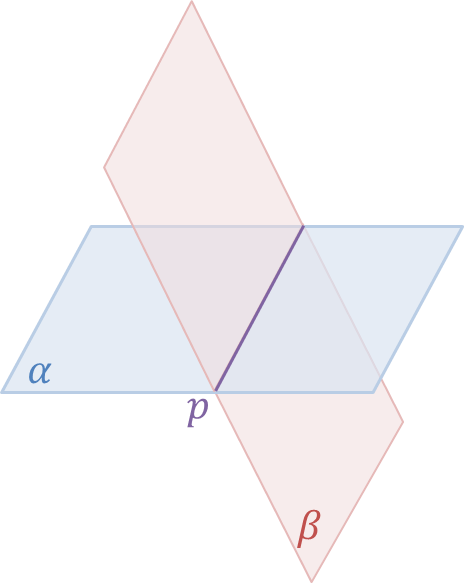 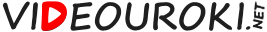 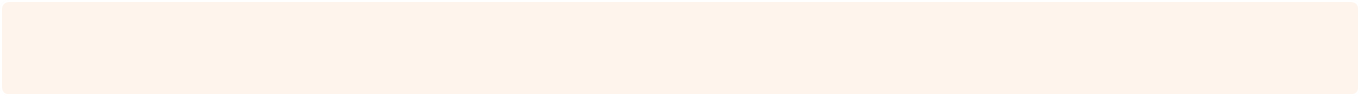 Определение. Две плоскости называются параллельными, если они 
                          не пересекаются.
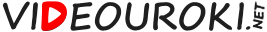 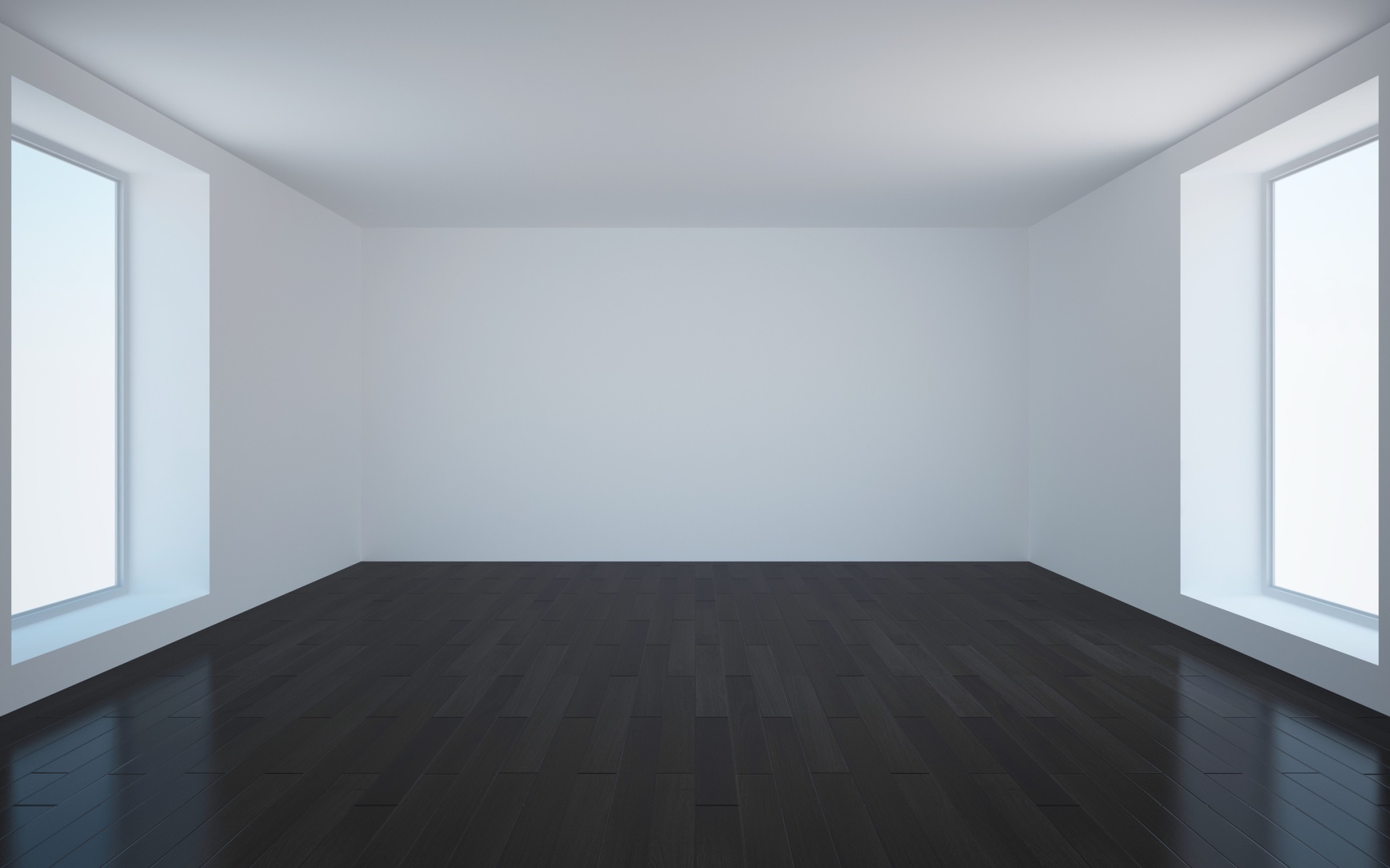 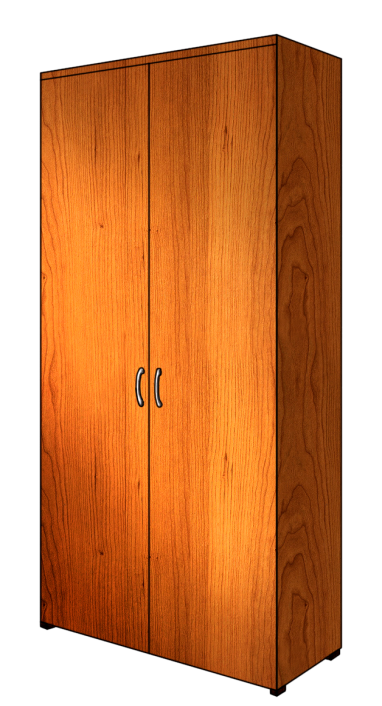 Плоскость пола и 
поверхность стола
Пол и потолок комнаты
Противоположные стенки шкафа
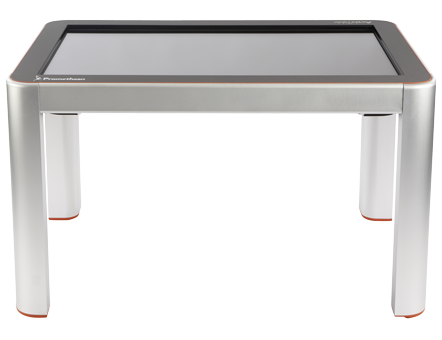 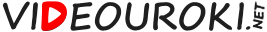 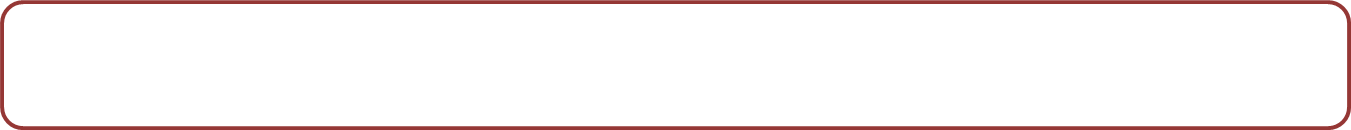 Теорема (Признак параллельности двух плоскостей). 
Если две пересекающиеся прямые одной плоскости соответственно параллельны двум прямым другой плоскости, то эти плоскости параллельны.
Доказательство.
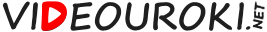 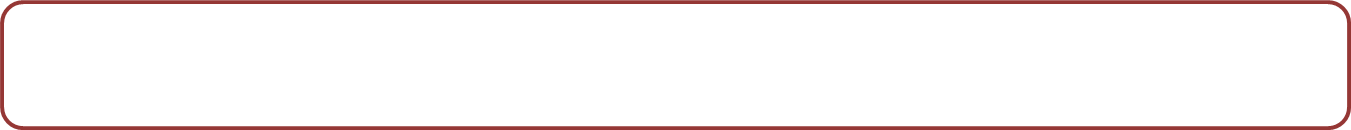 Теорема (Признак параллельности двух плоскостей). 
Если две пересекающиеся прямые одной плоскости соответственно параллельны двум прямым другой плоскости, то эти плоскости параллельны.
Доказательство.
Если плоскость проходит через данную прямую, параллельную другой плоскости, и пересекает эту плоскость, то линия пересечения плоскостей параллельна данной прямой.
Это не возможно.
Теорема доказана.
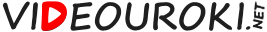 Задача. Докажите, что противолежащие грани параллелепипеда лежат в параллельных плоскостях.
Доказательство.
Что и требовалось доказать.
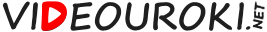 Доказательство.
Что и требовалось доказать.
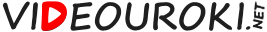 Параллельные плоскости
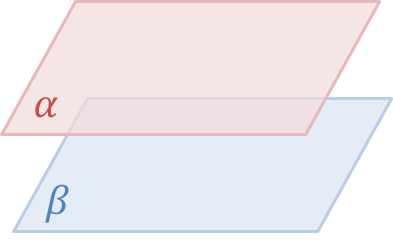 Две плоскости называются параллельными, если они 
не пересекаются.
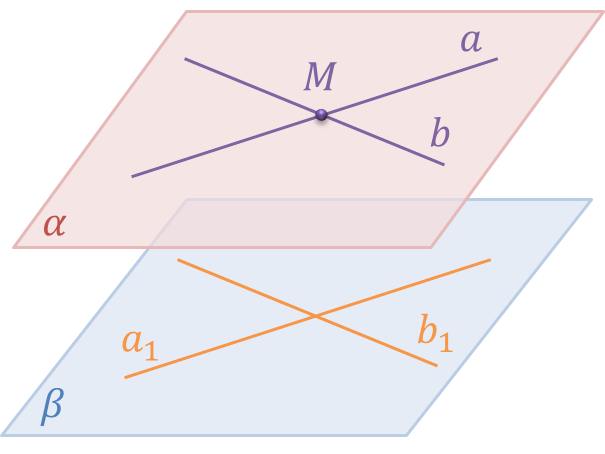 Теорема (Признак параллельности двух плоскостей). 
Если две пересекающиеся прямые одной плоскости соответственно параллельны двум прямым другой плоскости, то эти плоскости параллельны.
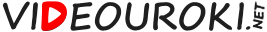